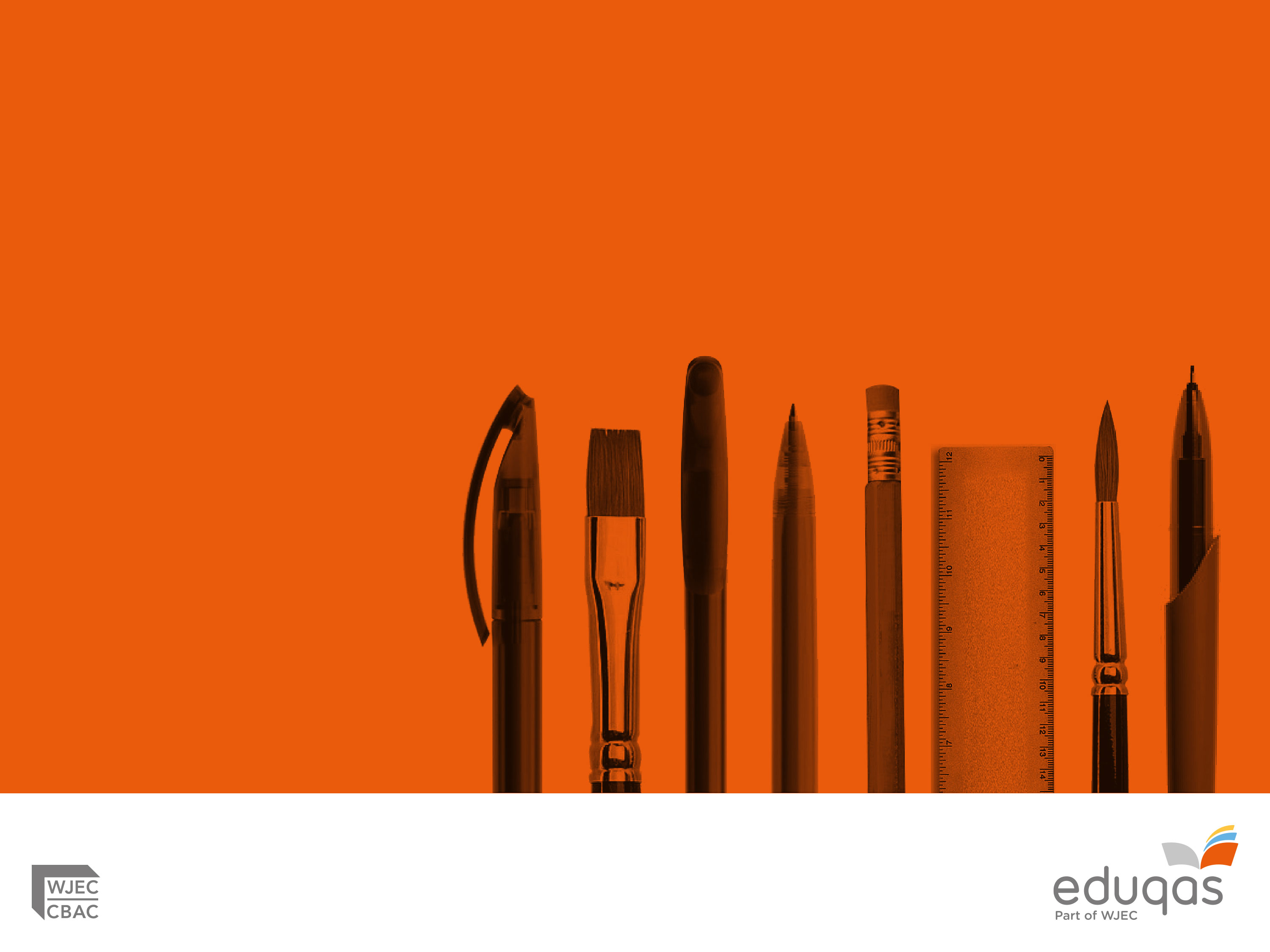 Preparing for Summer 2022:
Adapted Assessment Arrangements (A Level Drama and Theatre)

Presenter:
Richard Tunley
Recording
WJEC Eduqas will be recording this event and a copy of the recording and this PowerPoint will be available on the Eduqas GCE Drama and Theatre page after this event.

Please type and submit any questions you may have in the Q&A area when this is made available.
Outline of the Adapted Assessment Arrangements
In 2022 only, the Eduqas A Level Drama and Theatre Component 2: Text in Action will be a hybrid of internal assessment with external moderation, and external assessment.

Both practical pieces will be internally assessed by the teacher and externally moderated by WJEC.

All the written process and evaluation reports will be externally assessed by WJEC. 

The requirement of completing the process and evaluation reports within a week of the final performance will not apply.

Centres can choose to assess and record the performances anytime between November and the submission deadline.
Rationale for the Adapted Assessment Arrangements
To make the assessment arrangements more manageable for centres and mitigate student absences due to self-isolation or illness on the day of the exam (which could affect others in their performance group) by allowing teachers flexibility to set their own dates and/or to hold assessments across a period of time should this be required. 

It offers even greater flexibility as centres could choose to separate both performances and undertake them on different dates.

Within our consultation, many teachers raised concerns regarding the reliability of remote assessment, stating that subtleties in performance and design may be lost if they are assessed via a recording. Therefore, we believe that given the current circumstances and the difficulties around centre visits in 2022, that teachers are best placed to assess the performances as they are present in the centre and able to fully appreciate the subtleties of the performance. 

We are acutely aware of teacher workload and were especially worried that assessing the A level process and evaluation reports would prove burdensome, hence our decision to continue with the external assessment of this aspect of the component.
Submission Details
Centres will need to submit performances for all students in the cohort, not just those in the sample. 

Centres will need to submit the process and evaluation reports for all candidates.

Centres will have the option of submitting their work via our E-submission Process or by post.

Centres will need to submit the following documentation along with the candidates’ work:
Programme Proforma
Centre Approval Form
Candidate / Teacher Declaration form (one for each candidate within the cohort)
Mark Sheet (one for each candidate within the cohort). The mark sheets have been adapted to reflect the assessment arrangements for 2022.

The documentation can be accessed via our public website (click on the Key Documents tab).

The deadline for submission is 15th May 2022.
Assessment
The Component 2 assessment criteria can be accessed via the specification. There are separate grids for performers (pages 44-46) and designers (page 47-49). 

The assessment is similar to Component 1 in that AO1 and AO2 are assessed within the performances/designs. 

The devised performance and the text-based performance are marked separately out of a total of 40 marks. 

As with Component 1, the assessment criteria has been split into five bands. Band 5 – Band 1, with Band 5 being the highest band.

The appropriate band for each aspect of the assessment should be established by determining which performance descriptor best reflects the candidate’s performance. Look out for key words as guidance e.g. – sophisticated, fully coherent, mature and sensitive.

The appropriate mark should then be established by determining the extent to which the candidate has met the criteria within the relevant band.
Assessment
AO1(create and develop ideas to communicate meaning) 10 marks is linked to the application of research in practice. When assessing think about:
Was the finished piece of theatre fully developed? The overall ideas – how creative were they? 
The use of appropriate techniques and dramatic conventions. Did they communicate meaning effectively?
The use of the performance space and proxemics to communicate meaning (if applicable). 
The use of design cues to communicate meaning (if applicable). 

AO2(apply theatrical skills to realise artistic intentions in live performance) 30 marks is linked to the performance/design itself. This assessment objective has three separate aspects:
Interpretation to reflect artistic intentions (10 marks)
Application of performing/design skills to realise artistic intentions (10 marks)
Individual contribution and communication of artistic intentions (10 marks)
Assessment
Interpretation to reflect artistic intentions (10 marks)
How effective was the interpretation of character (performers) or the interpretation of text (designers)?
How effectively did the characterisation or the design reflect the chosen practitioner/theatre company (devised piece) or the chosen performance style (text-based piece)?

Application of performing/design skills to reflect artistic intentions (10 marks)
How effective was the use of vocal and physical skills? How effective were the interactions with other performers (where relevant)? (performers)
How effective were the design skills? Were there effective changes/variations within the design? These would obviously vary depending on the skill being assessed but could include intensity, use of colour, fabrics, positioning etc.

Application of performing/design skills to reflect artistic intentions (10 marks)
How effective was the overall individual contribution? How effective was the level of communication, and did the performance sustain audience interest. Think about the actor’s commitment to the role, the energy and focus. (performers)
How effective was the overall individual contribution? How effective was the design in communicating meaning and creating atmosphere? Did the design sustain audience interest?
Exemplar
A range of exemplar material with additional commentaries from the Principal Examiner and Chair of Examiners will be available shortly on the secure website (www.wjecservices.co.uk).   You will need a username and password from your Examinations Officer to access the material. 

Once you’ve entered the website:
Click on the RESOURCES tab
Then in the drop-down box choose SUBJECT-SPECIFIC SUPPORT MATERIAL INC CPD & EXEMPLARS
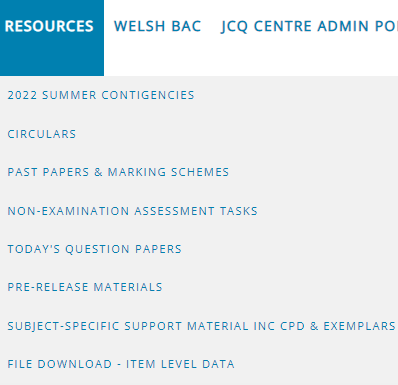 Exemplar
Then in the drop-down boxes choose Drama, Eduqas, GCE, Exemplar Materials, 2022.
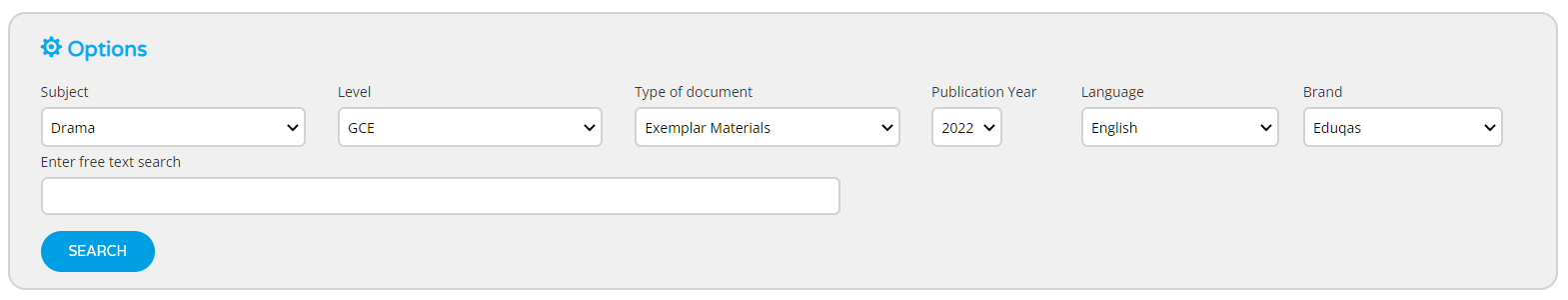 FAQs
How do I enter my students’ marks?
	Marks are to be entered on the secure website under Internal Assessment > 	Internal Assessment Marks/Outcomes. The system will be 	available at least 10 	days before the deadline. Click on the drop-down box 	next to GCE June 2022 	and find 	Drama (your Exams Officer will need to give you access to this.)  You 	will then find an ‘Enter Marks’ button next to Drama – click on this and you 	will find your candidates listed. When you have entered your marks, a 	‘Submit Marks and View Sample’ button will appear. You will only need to 	enter your marks for the devised and text-based performances, so a 	total of 80 marks.

What format should the recordings be in?
	If you’re uploading the work via our e-Submission platform, files should be in 	MP4/MKV format and be up to a maximum size of 200MB. Instructions on how 	to resize files can be found on the A Level Drama page under Resources, Key 	Document, Key Information. For general guidance for the e-submission 	process, please contact: e-submission@eduqas.co.uk or 02922404310
	
	DVD or memory stick may be used for postal submissions. Password details 	can be sent to encryption@wjec.co.uk if required.

Can the cover sheets be completed and signed digitally?
	Yes, both handwritten and typed/digital signatures and forms are acceptable.
Further Information
Examinations Officers will receive a circular detailing the submission process in March.

Full FAQ document can be accessed on the website (under Resources, Key Document, Key Information. 

E-submission Process Subject Guide - Summer 2022

Administration Contacts

Key Dates and Timetables
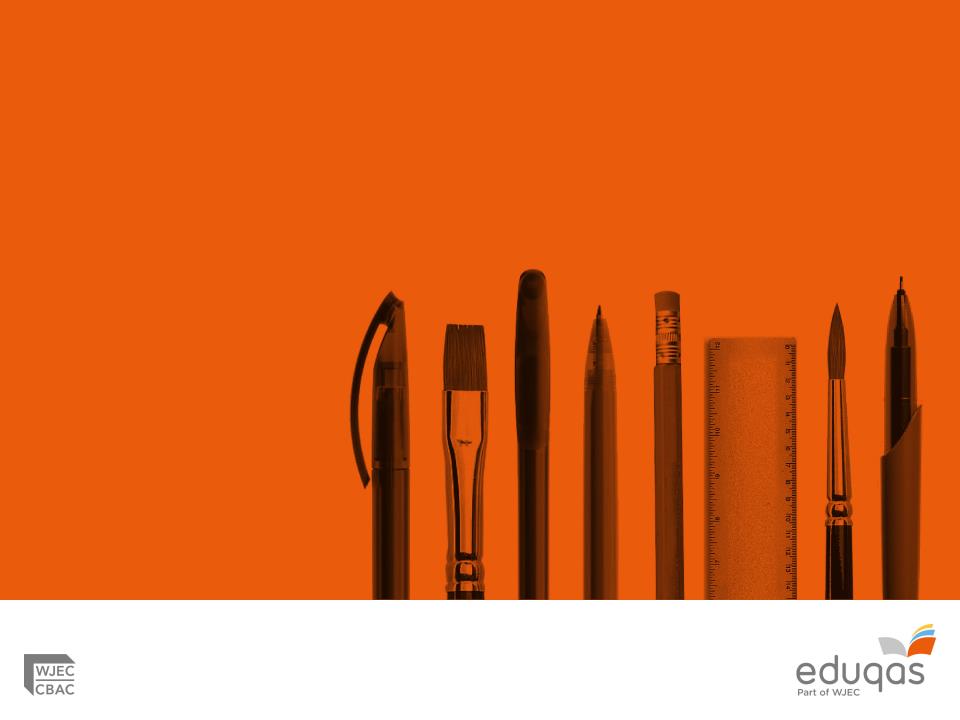 Any Questions?
Contact Wyn Jones (Subject Officer) or Anna Parker (Subject Support Officer) with any queries on:
drama@eduqas.co.uk
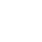